Back to School?
What adults without degrees say about 
pursuing additional education and training
October 10, 2019
1
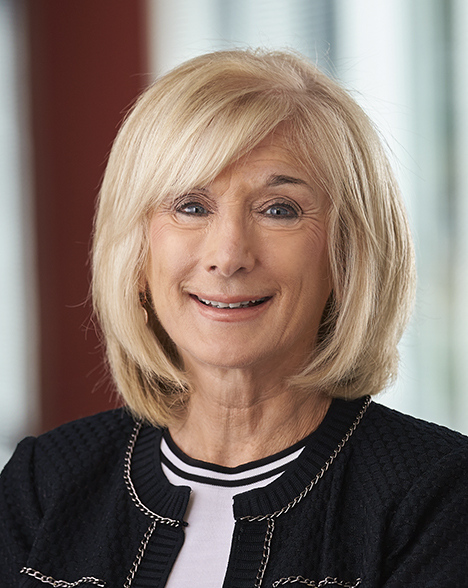 Moderator
Carol D’Amico
Executive Vice President, 
National Engagement and Philanthropy
2
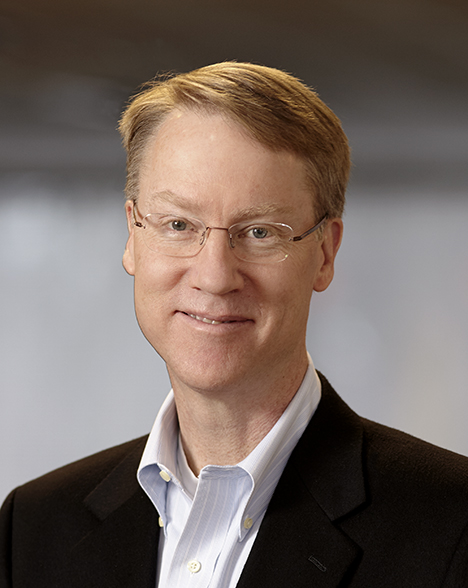 Research Team
Dave Clayton, Ph.D.Senior Vice President,
Consumer Insights
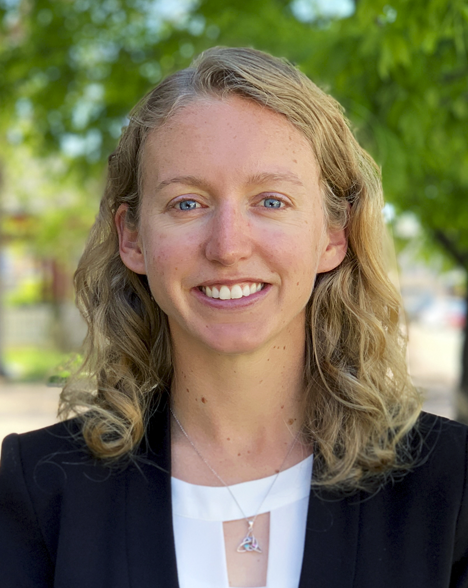 Nichole Torpey-Saboe, Ph.D. Director of Research
Consumer Insights
3
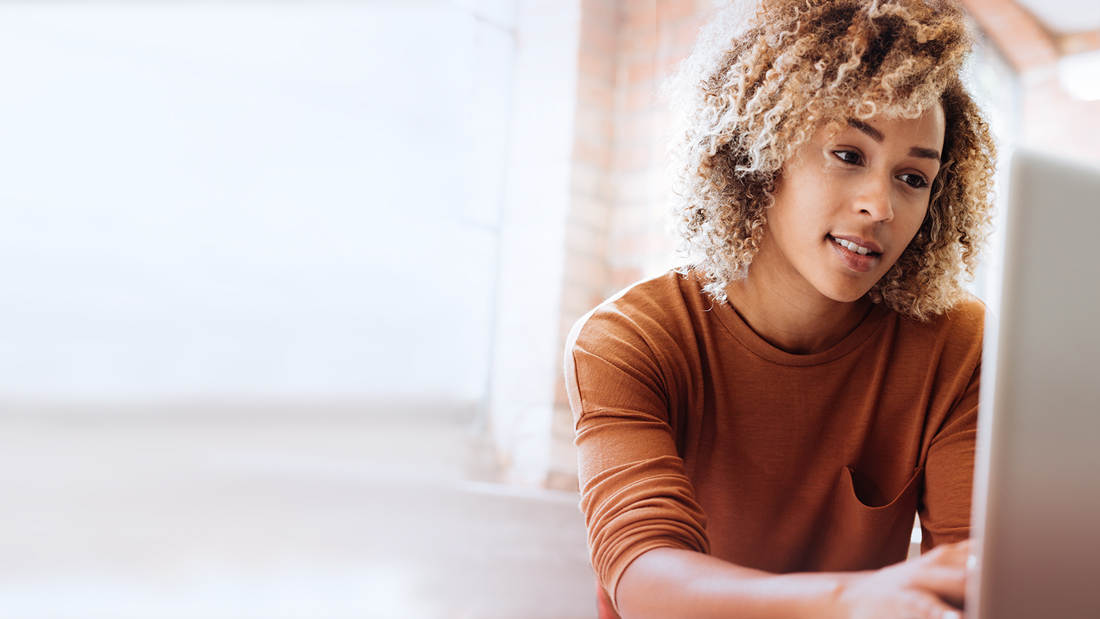 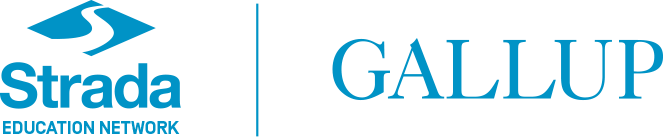 The Power of Listening
Education Consumer Survey 
Random sample telephone survey, nationally representative
340,000+ responses
Ages 18-65
All postsecondary pathways
All demographics
All states & DC 
Largest metro regions
4
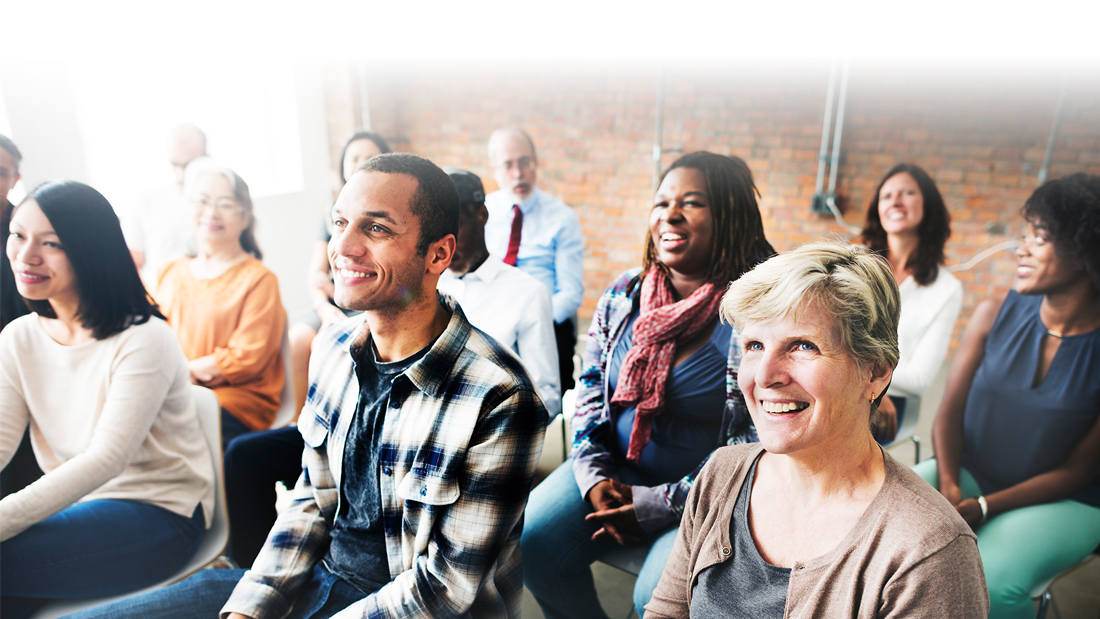 The Opportunity
5
120 million adults without a college degree
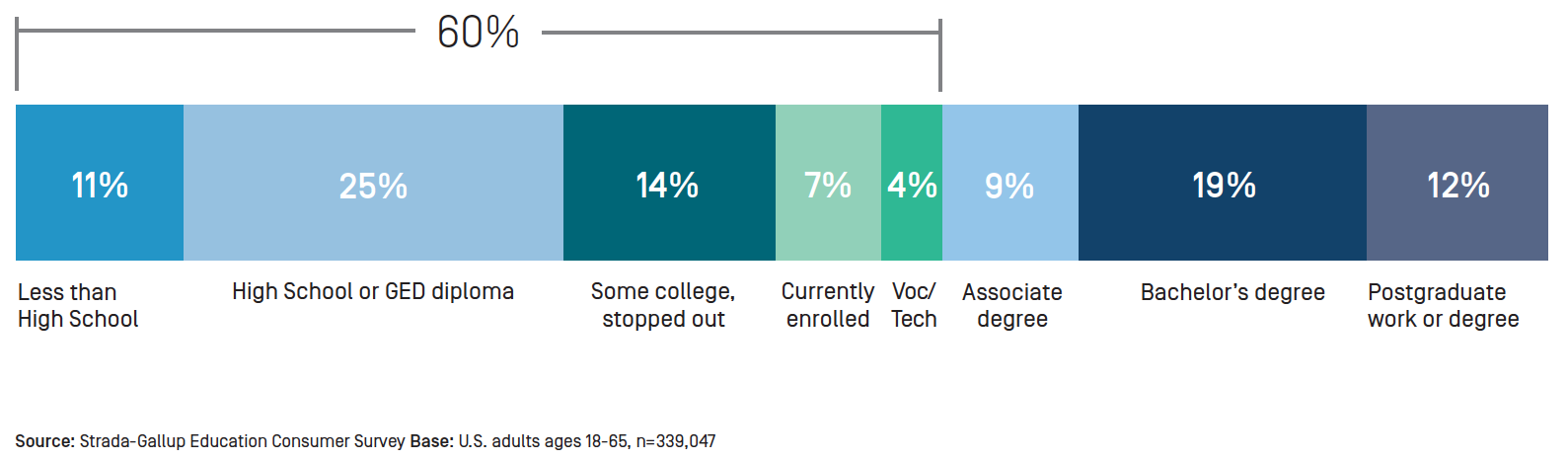 6
55 million adults without degrees feel they need more education
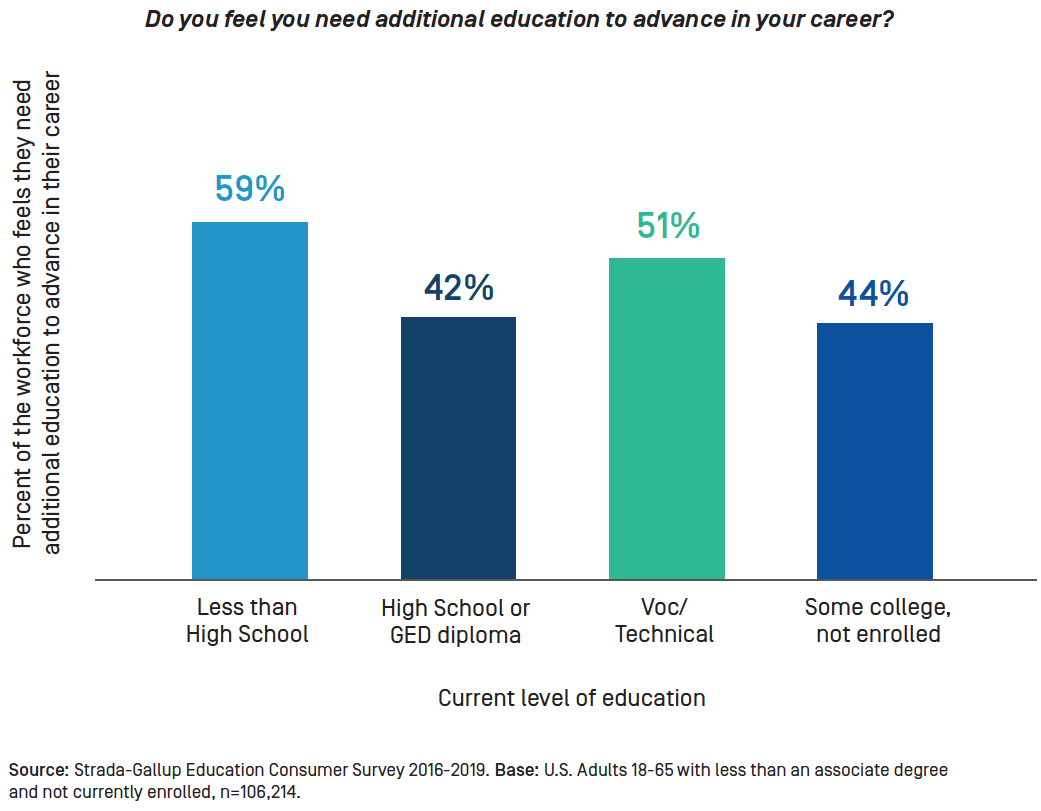 7
60 million adults without degrees likely to enroll within 5 years
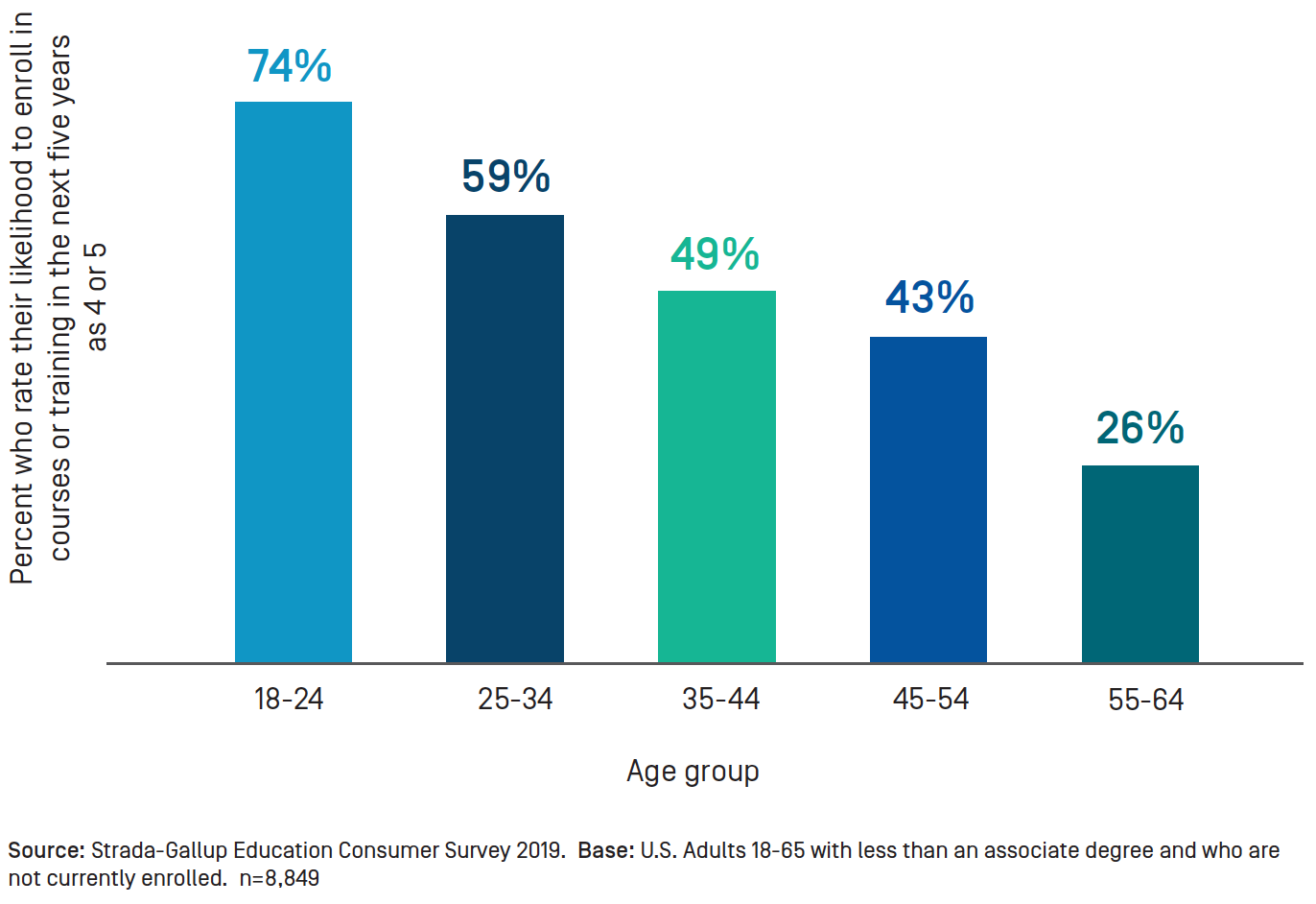 8
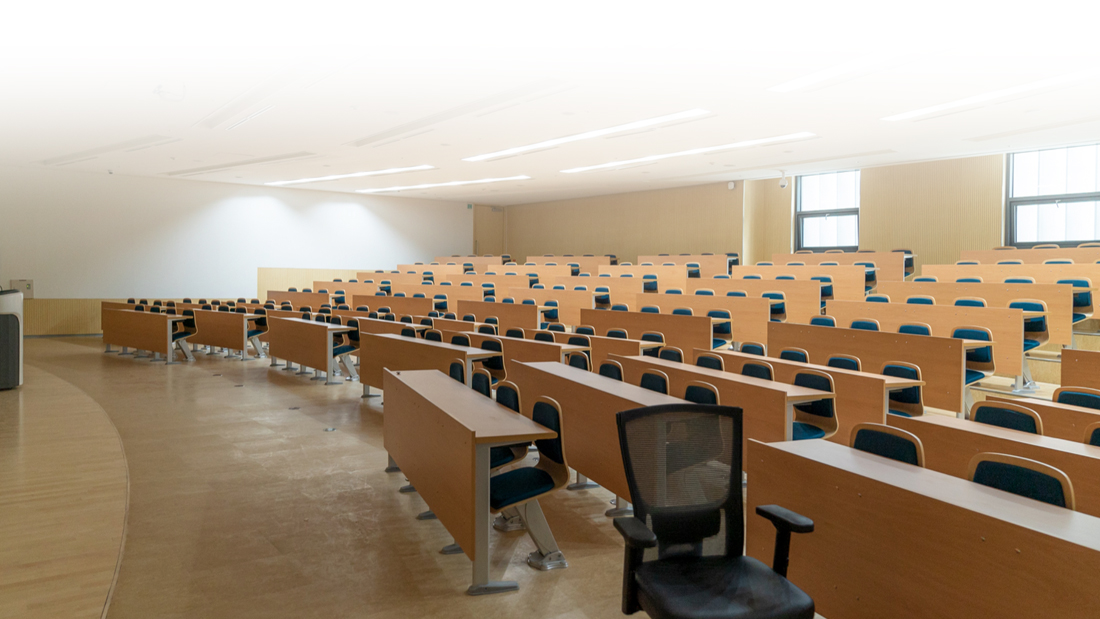 The Disconnect
9
Recognize regional and local differences
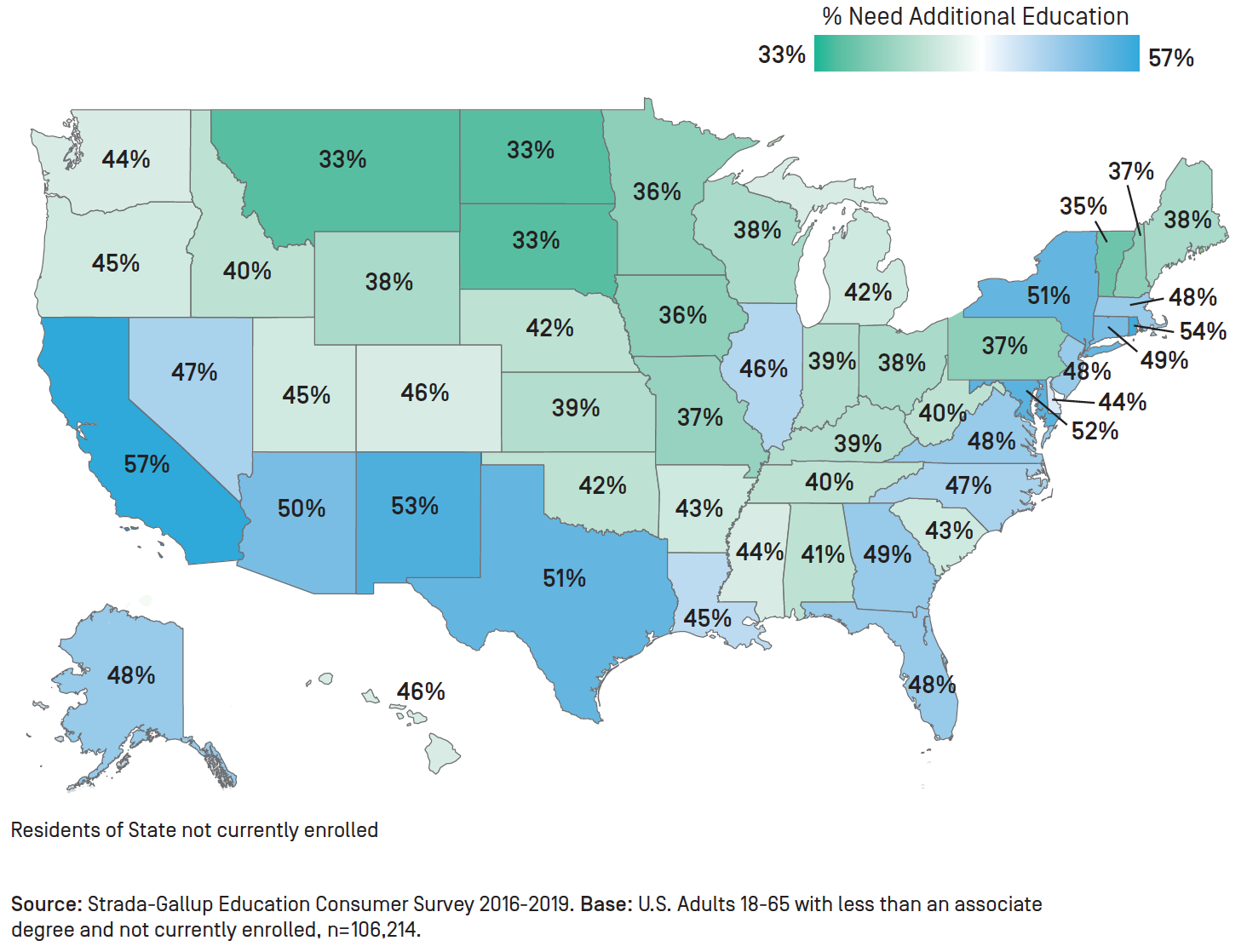 10
Make employment outcomes clear
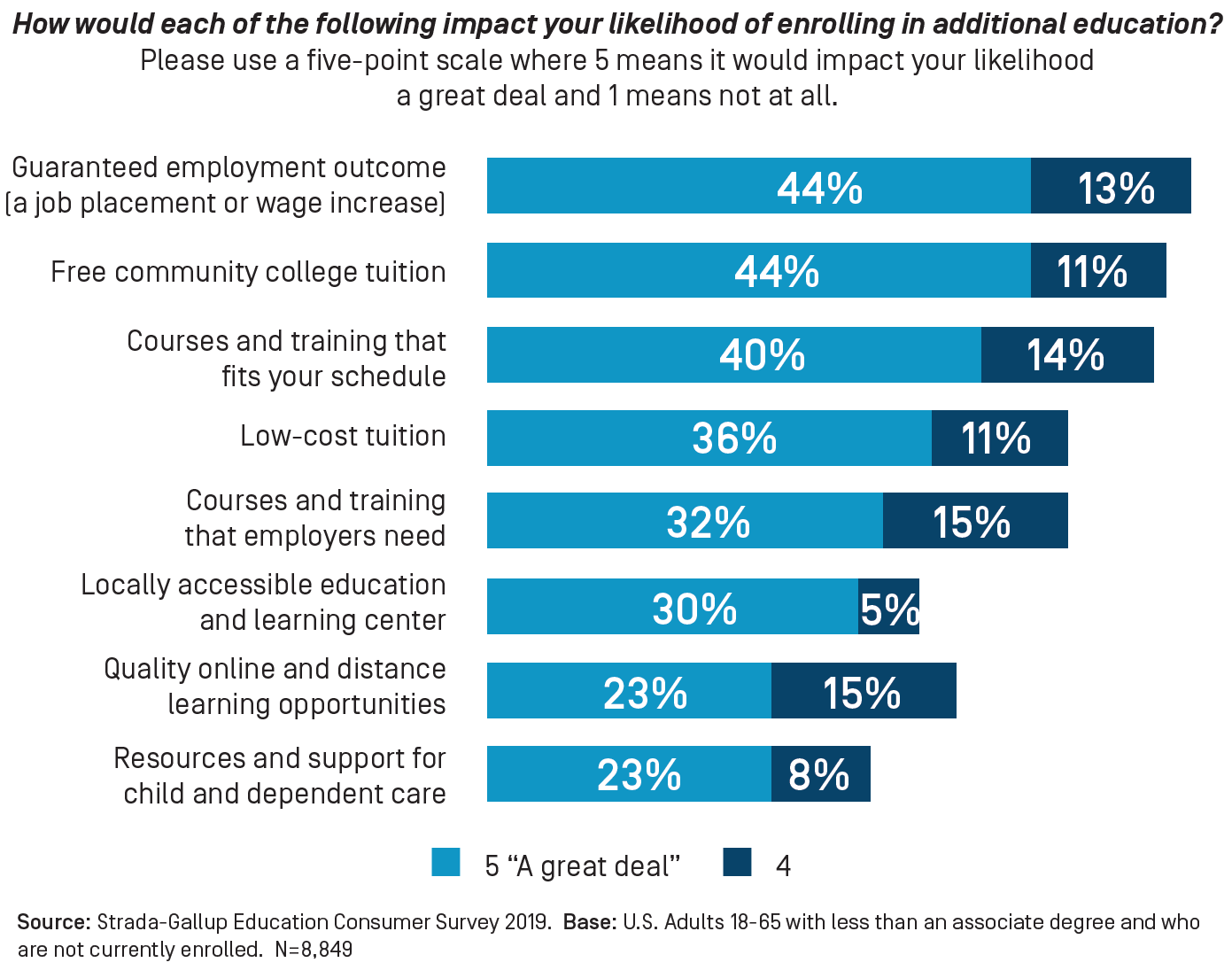 11
Partner with employers
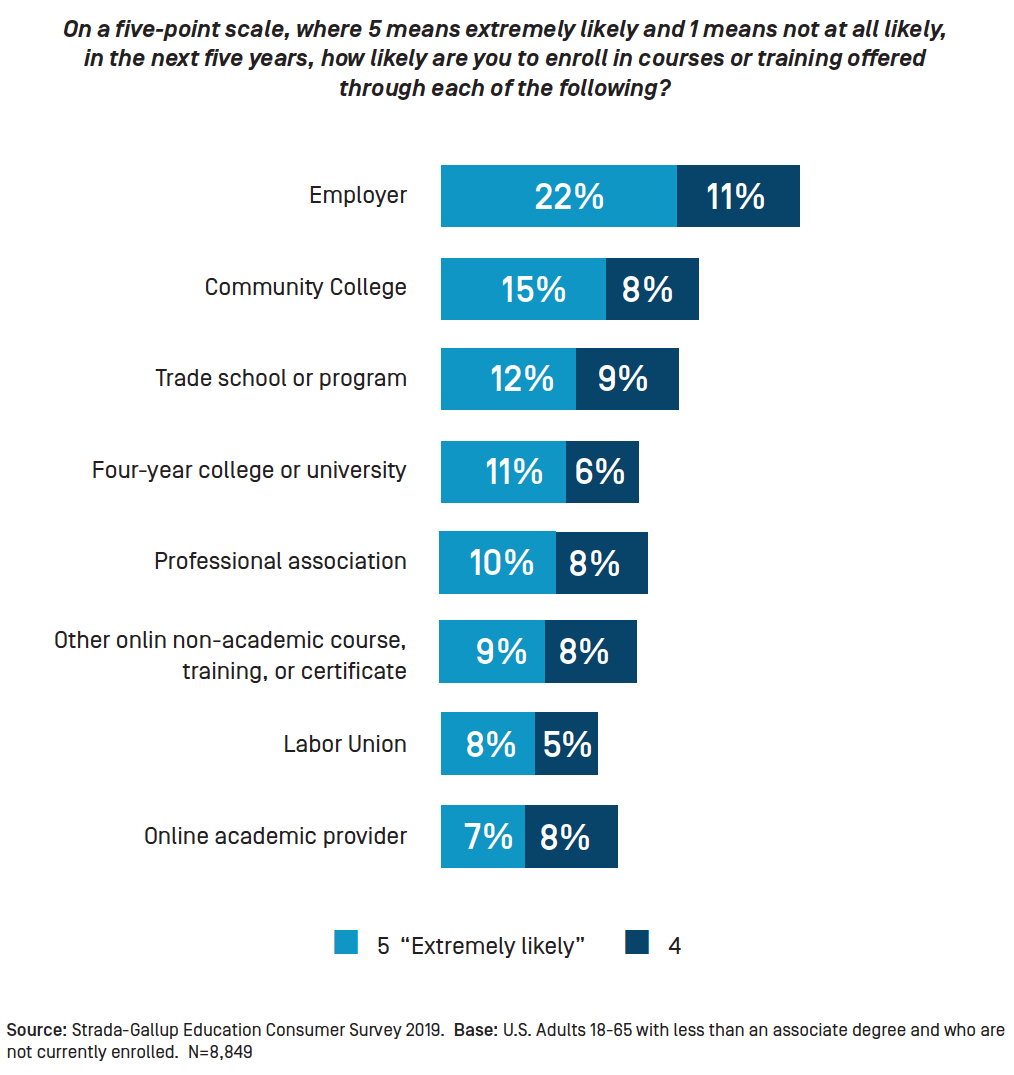 12
What are adults telling us about post-secondary education?
They feel the need for more.
Work outcomes motivate them.  
Employer participation is expected.
13
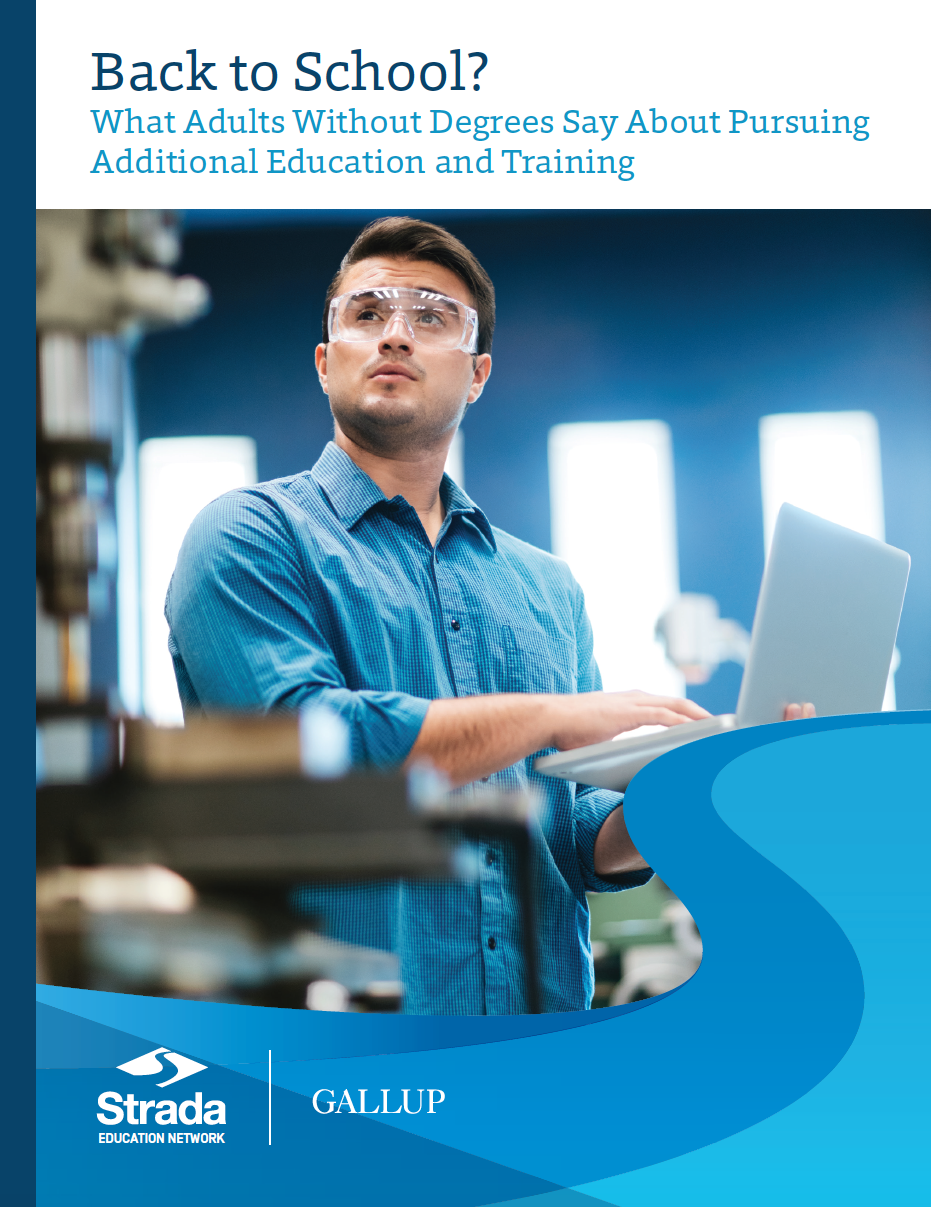 14
Panel
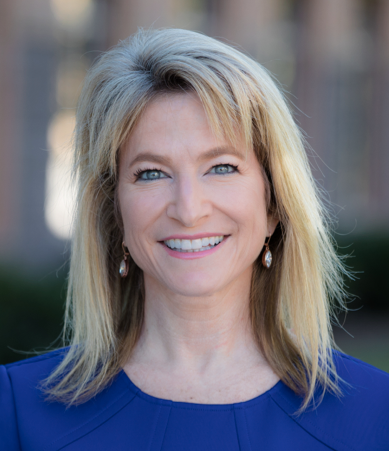 Michelle Marks, Ph.D.Vice President for Academic Innovation & New Ventures, George Mason University
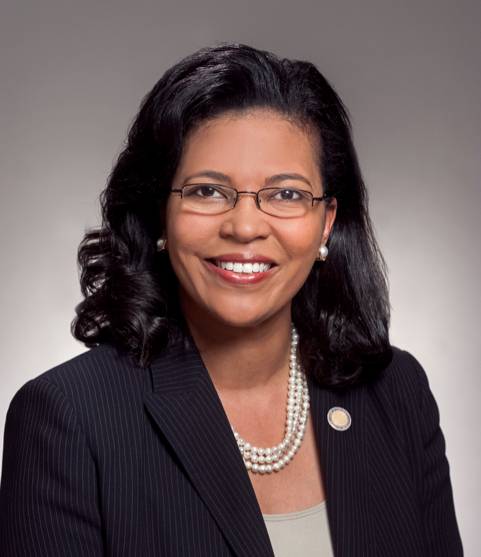 Kim Hunter Reed, Ph.D.Commissioner of Higher Education, State of Louisiana
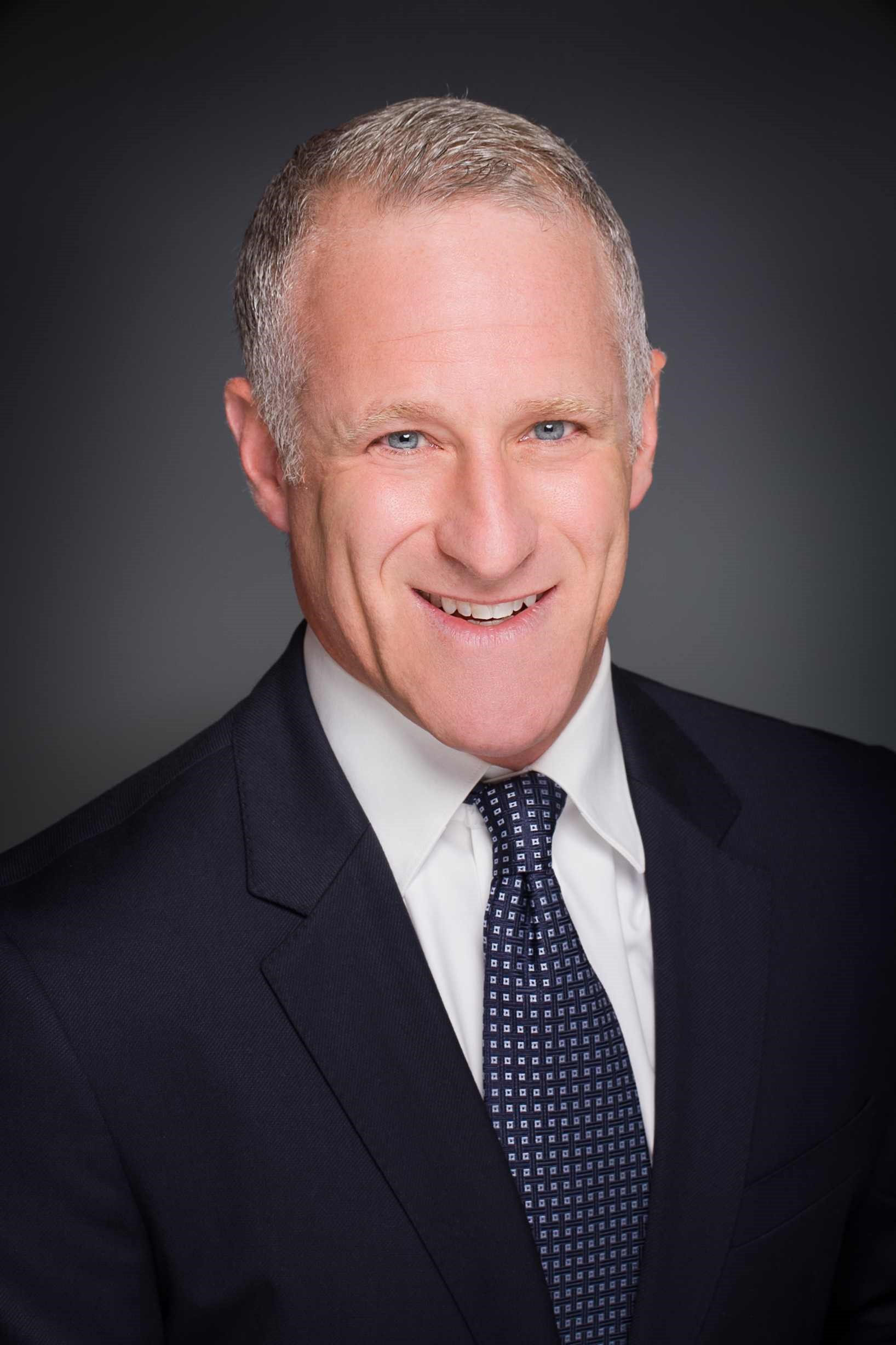 Ken EisnerDirector, Worldwide Education Programs & Global Lead, AWS Educate, Amazon Web Services
15
Resources
Read the full report at stradaeducation.org/report/back-to-school/Learn more about the nation’s largest dataset of consumer perspectives on the value of education at https://www.stradaeducation.org/network/consumer-insights/